Happy Father’s Day!
Here is where your presentation begins
Whoa!
It could be the part of the presentation where you can introduce yourself, write your email…
“This is a quote. Words full of wisdom that someone important said and can make the reader get inspired.”
—Someone Famous
Table of Contents
01
02
FIRST SECTION
SECOND SECTION
Here you could describe the topic of the first section
Here you could describe the topic of the second section
03
04
THIRD SECTION
FOURTH SECTION
Here you could describe the topic of the third section
Here you could describe the topic of the fourth section
01
First Section
You could enter a subtitle here if you need it
The Slide Title Goes Here!
Do you know what helps you make your point clear? Lists like this one:
They’re simple 
You can organize your ideas clearly
You’ll never forget to buy milk!

And the most important thing: the audience won’t miss the point of your presentation
Here You Have Two Columns
01
02
MERCURY
VENUS
Mercury is the closest planet to the Sun and the smallest one in the Solar System—it’s only a bit larger than the Moon
Venus has a beautiful name and is the second planet from the Sun. It’s terribly hot, even hotter than Mercury
What about Three Columns?
SATURN
MARS
VENUS
Neptune is the fourth-largest planet in the Solar System
Saturn is a gas giant, composed mostly of hydrogen and helium
Despite being red, Mars is a cold place full of iron oxide dust
A Picture Always Reinforces the Concept
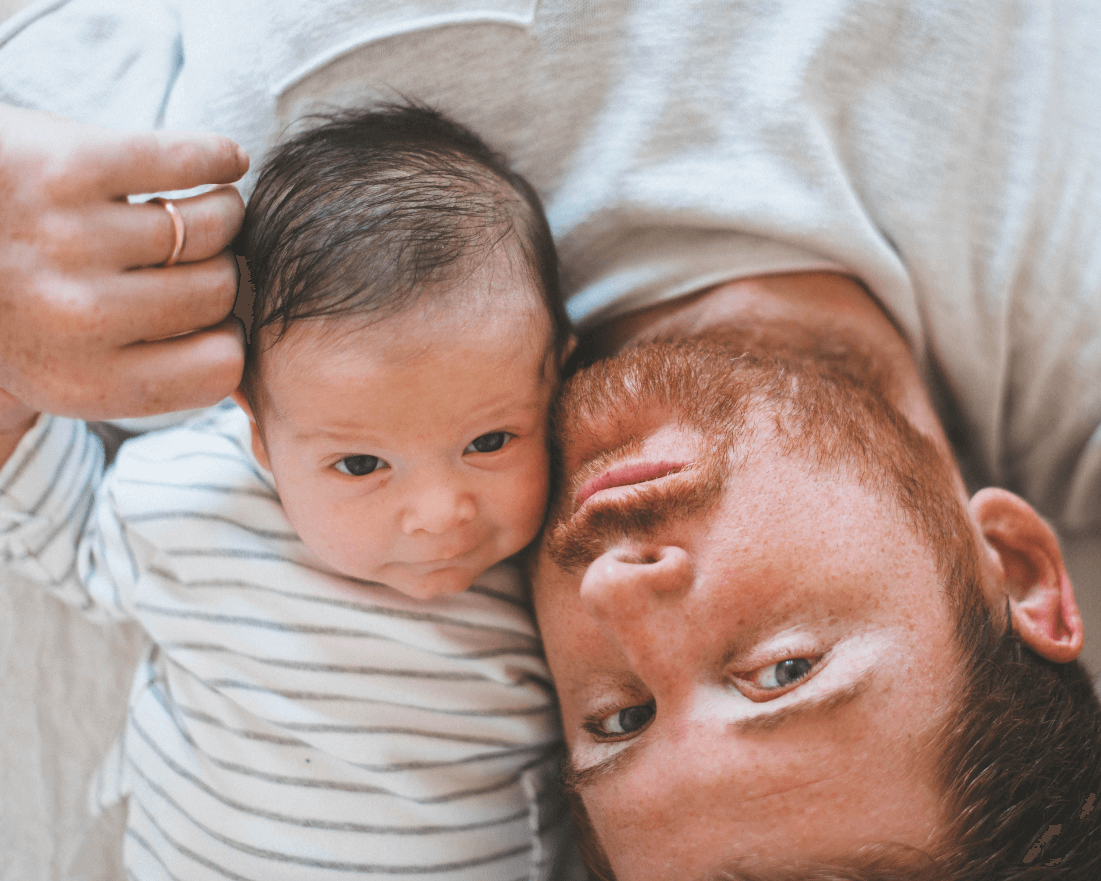 Images reveal large amounts of data, so remember: use an image instead of long texts.
This Is a Table
Try Using Infographics!
01
03
MERCURY
Mercury is the closest planet to the Sun
MARS
Despite being red, Mars is a cold place
02
SATURN
Saturn is a gas giant and has rings
Reviewing Concepts Is a Good Idea
JUPITER
VENUS
MERCURY
It’s the biggest planet in the Solar System
Venus is the second planet from the Sun
Mercury is the closest planet to the Sun
NEPTUNE
SATURN
MARS
Neptune is the farthest planet from the Sun
Saturn is a gas giant and has several rings
Despite being red, Mars is actually a cold place
A Picture Is Worth a Thousand Words
These Are Four Columns
01
02
SATURN
NEPTUNE
Yes, this is the ringed one. It’s composed mostly of hydrogen and helium
Neptune is the fourth-largest planet in the Solar System
03
04
MARS
VENUS
Venus has a beautiful name and is the second planet from the Sun
Despite being red, Mars is actually a cold place full of iron oxide dust
Dad’s Wishlist
A pair of warm socks
A new coffee mug
A leather wallet
A travel laptop backpack
A nice watch
An alarm clock
A cool pair of sneakers
A greeting card made with lots of love
A Timeline Always Works Well
04
02
03
01
JUPITER
SATURN
It’s the biggest planet in the Solar System
It’s composed mostly of hydrogen and helium
NEPTUNE
MARS
Neptune is the farthest planet from the Sun
Despite being red, Mars is actually a cold place
02
Second Section
You could enter a subtitle here if you need it
Do You Need Some Percentages?
VENUS
95%
JUPITER
60%
MARS
45%
Perhaps You Need More Infographics!
NEPTUNE
SATURN
Neptune is the farthest planet from the Sun
Saturn is composed mostly of hydrogen and helium
JUPITER
MARS
It’s the biggest planet in the Solar System
Despite being red, Mars is actually a cold place
Awesome Words
Best dad ever
This Is a Map
Try editing this map according to your own needs
A Second Timeline Could Work Too
Despite being red, Mars is a cold place
03
01
MARS
Neptune is the farthest planet from the Sun
SATURN
NEPTUNE
04
Saturn is composed mostly of hydrogen and helium
JUPITER
It’s the biggest planet in the Solar System
02
Family Tree
Despite being red, Mars is actually a cold place
Mercury is the smallest planet in the Solar System
SIS
ME!
Neptune is the farthest planet from the Sun
Jupiter is the biggest planet in the Solar System
DAD
MOM
Use a Graph to Show Your Data
SATURN
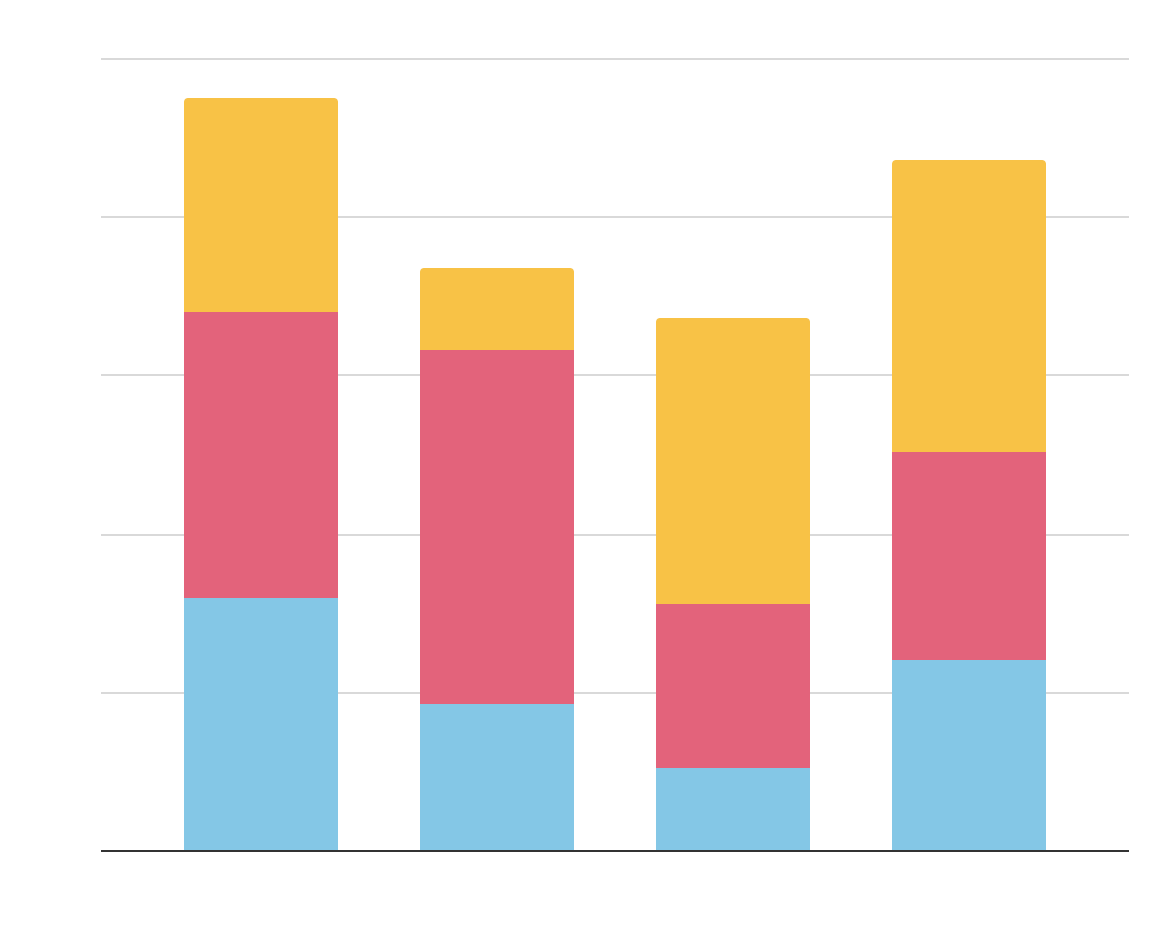 Saturn is a gas giant and has several rings
VENUS
Venus has a beautiful name, but it’s quite hot
NEPTUNE
Neptune is the farthest planet from the Sun
#1 
DAD
4,498,300,000
Big numbers catch your audience’s attention
is Jupiter’s rotation period
is the speed of sound in air at 20 degrees Celsius
24h 37m
343 m/s
Our Team
RICHARD ROE
JANIE DOE
You can replace the image on the screen with your own
You can replace the image on the screen with your own
Desktop Software
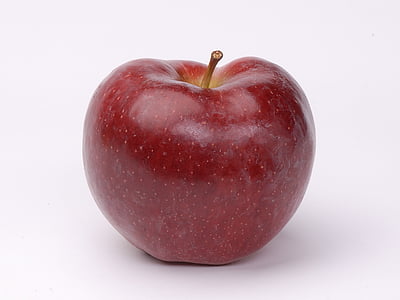 You can replace the image on the screen with your own work. Just delete this one and add yours
Tablet App
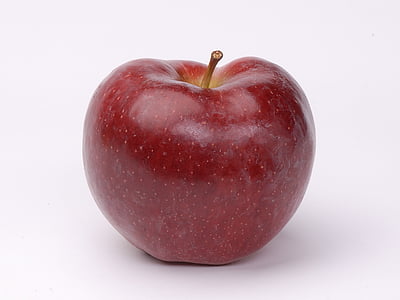 You can replace the image on the screen with your own work. Just delete this one and add yours
Mobile Web
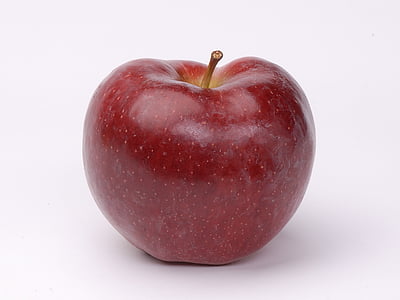 You can replace the image on the screen with your own work. Just delete this one and add yours
Thanks!
Do you have any questions?

youremail@freepik.com 
+91  620 421 838 
yourcompany.com
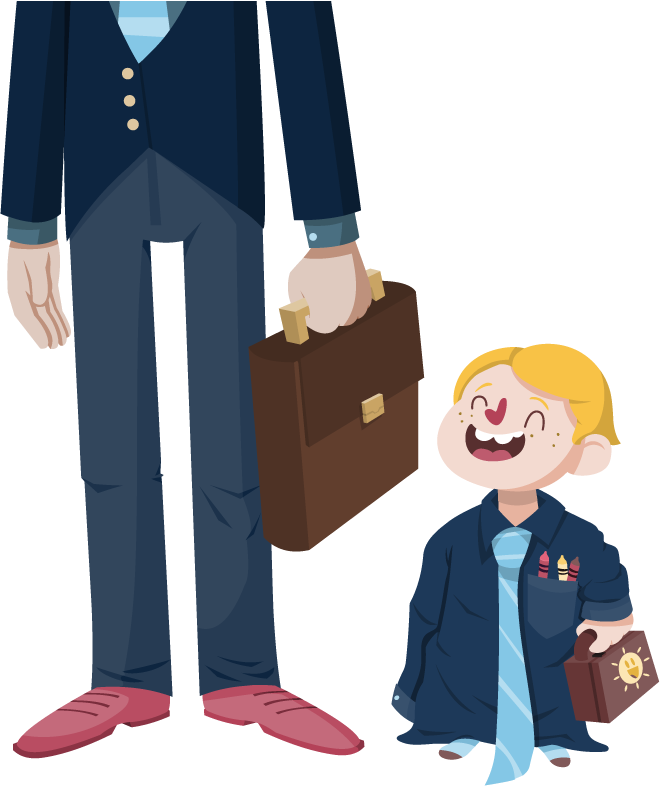 Alternative Resources
Fonts & colors used
This presentation has been made using the following fonts:
Chelsea Market
(https://fonts.google.com/specimen/Chelsea+Market)

Archivo
(https://fonts.google.com/specimen/Archivo)
#2b5584
#84c7e6
#f8c246
#e3637b
Use our editable graphic resources...
You can easily resize these resources without losing quality. To change the color, just ungroup the resource and click on the object you want to change. Then, click on the paint bucket and select the color you want. Group the resource again when you’re done.
FEBRUARY
JANUARY
MARCH
APRIL
PHASE 1
Task 1
FEBRUARY
MARCH
APRIL
MAY
JUNE
JANUARY
Task 2
PHASE 1
Task 1
Task 2
PHASE 2
Task 1
Task 2
...and our sets of editable icons
You can resize these icons without losing quality.
You can change the stroke and fill color; just select the icon and click on the paint bucket/pen.
In Google Slides, you can also use Flaticon’s extension, allowing you to customize and add even more icons.
Educational Icons
Medical Icons
Business Icons
Teamwork Icons
Help & Support Icons
Avatar Icons
Creative Process Icons
Performing Arts Icons
Nature Icons
SEO & Marketing Icons